Chapter 3: Numerical Summary Measures
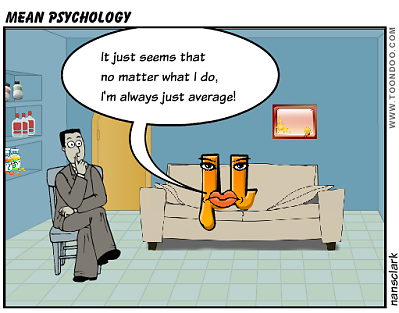 http://anengineersaspect.blogspot.com/2013_05_01_archive.html
1
Numerical Summary Measures: Goals
Describe the center of a distribution by:
mean
Median
mode
Compare the mean and median
Describe the measure of spread:
range
Variance and standard deviation
Quartiles
Be able to determine which summary statistics are appropriate for a given situation
Empirical Rule and introduction to the normal distribution
Describe a distribution by a boxplot (five-number summary and outliers)
2
Definition
Measures of central tendency indicate where the majority of the data is centered, bunched or clustered.
3
Notation
lower case letters, x, y, z indicate the variables.
x1, x2, x3,….., xn refers to a set of fixed observations of a variable.
n : This is the number of observations in a data set which is called the sample size.
4
Sample Mean
5
Sample Median, x̃
Procedure
Sort n observations from smallest to largest
If n is odd, x̃ is the center
If n is even, x̃ is the average of the two center observations
6
Mean and Median
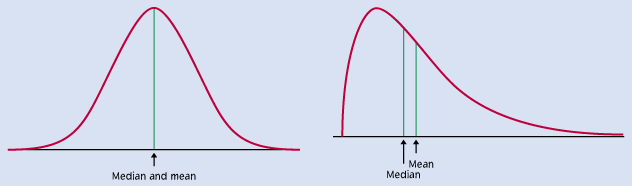 Mean
Median
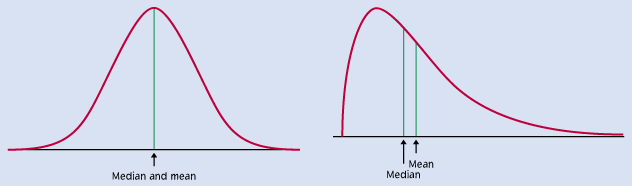 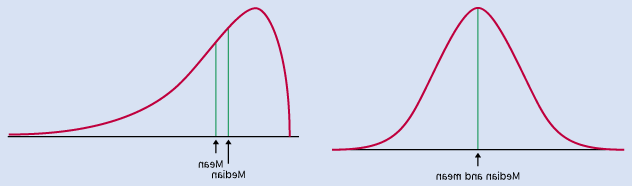 Left skew
Right skew
Mean
Median
Mean
    Median
7
Mode, M
The value with the greatest frequency.
8
Variability of Data
9
Measures of Variability
Sample range
Sample variance (sample standard deviation)
Interquartile Range (IQR)
10
Sample Variance
11
Comments for Standard Deviation
Variance is used to determine spread for comparisons.
s2 = 0 means that all of the observations are the same, normally s > 0
n = 1
s is not resistant to outliers
s has the same units of measurement as the original observations
12
Quartiles
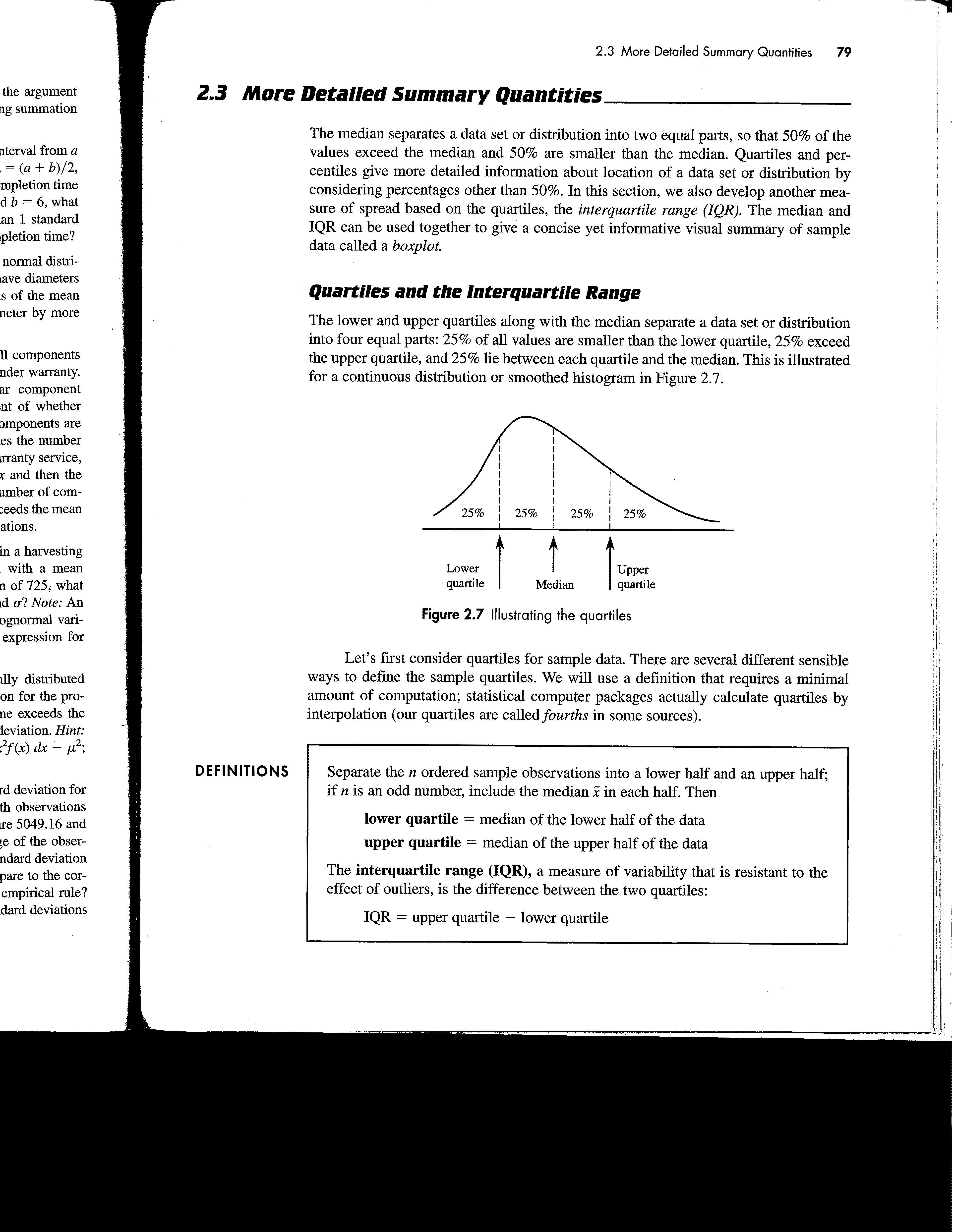 Q1
Q2
Q3
13
Quartiles - Procedure
14
Outliers
After finding the IQR, find the two inner fences (low and high) and the two outer fences (low and high)

IFL= Q1 – 1.5(IQR)	IFH = Q3 + 1.5 (IQR)     mild
OFL= Q1 – 3(IQR)		OFH = Q3 + 3 (IQR)       extreme
15
Boxplots
Procedure
Find Q1, Q3, median and IQR
Calculate IFL, IFH, OFL, OFH
Draw a central box from Q1 to Q3. Draw a line for the median.
Extend lines (whiskers) from the box to the minimum and maximum values that are not outliers.
Put in closed circles for mild outliers and open circles for extreme outliers.
16
Distributions and Boxplots
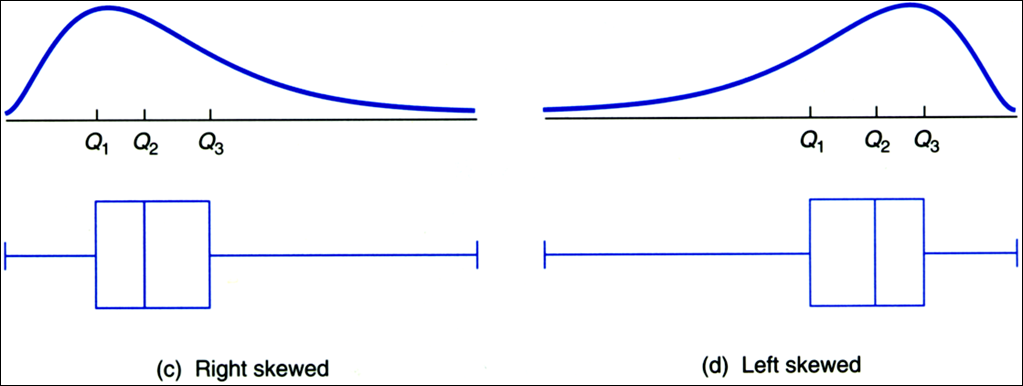 17
Side-by-side Boxplot: Example
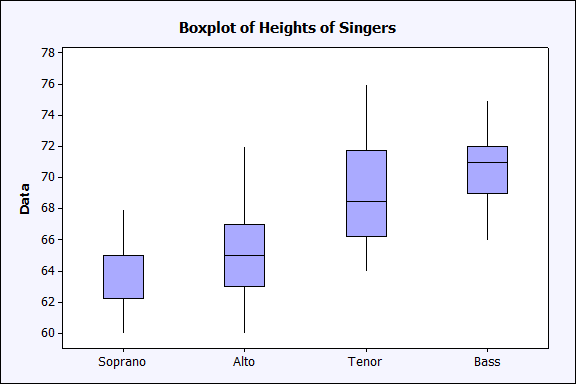 18
Choosing Measures of Center and Spread
Choices
Mean and standard deviation
Median and IQR

ALWAYS PLOT YOUR DATA!
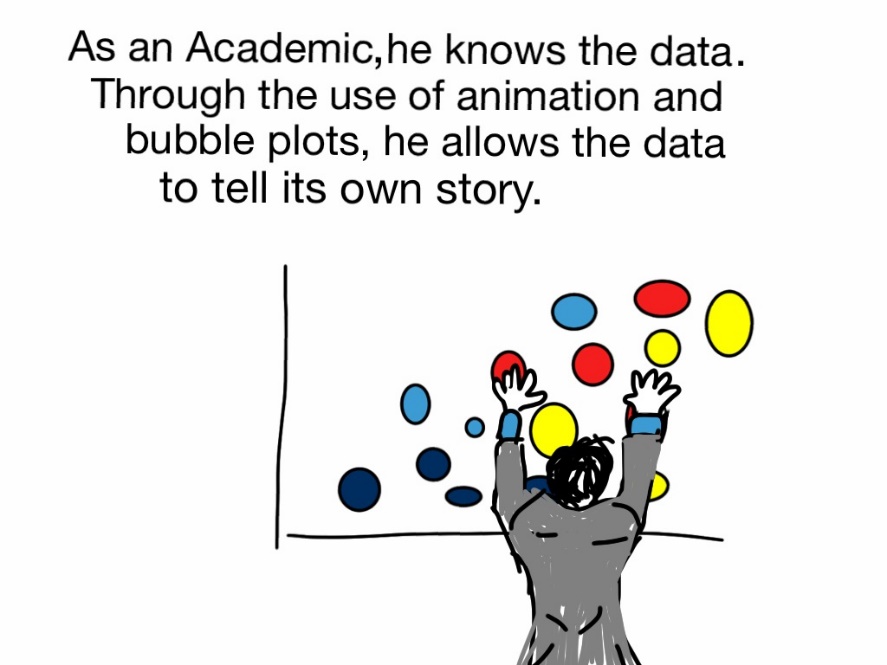 http://freshspectrum.com/wp-content/uploads/2012/09/
Hans-Rosling-Bubble-Plot-Cartoon.jpg
19
Empirical Rule68-95-99.7 Rule
20
z-score
21